PERİKARD HASTALIKLARI
Anatomi
Kalbin etrafını saran, iki tabakadan oluşan (parietal, viseral) bir kesedir.

Sol atriyumun büyük kısmı hariç kalbin tamamını ve büyük damarların proksimal kısımlarını sarar.

İki zar arasında yaklaşık 20ml (15-50 ml) perikardial sıvı bulunur.

Perikard içi basınç: 
inspiryum sonunda: -6mmHg 
ekspiryum sonunda: -3mmHg
Fonksiyonları
Kalbin sabit pozisyonunu sağlamak 

Sistolik ve diyastolik etkileşimlerle sağ ve sol ventrikül debisini dengede tutmak

Kalbin akut dilatasyonunu sınırlamak

Lenfatik / immünolojik fonksiyonlar (prostoglandin salgılar)

Negatif intraperikardial basınç sayesinde ventrikül sistolü sırasında atrial doluşu artırmak (“suction filling”)

Lubrikan etkiler – kalp ile etraf yapılar arasındaki sürtünmeyi en aza indirmek
PERİKARDİYAL SENDROMLAR
Akut perikardit
Perikardiyal efüzyon
Tamponad
Konstriktif perikardit
ETİYOLOJİ
-Enfeksiyöz
Viral (idiopatiklerin çoğu) 
 Enterovirüs (Coxackie, echo), Herpes (EBV,CMV HHV-6,), adenovirüs, parvo B19
Bakteriyel
Tbc, coxiella bruneti, borrelia, pnömokok vb
Fungal
Parazitik
ETİYOLOJİ
-Enfeksiyöz olmayan
Otoimmün
SLE, RA, Behcet, Sarkoidoz, FMF vb.
Neoplastik
Primer : Mezotelyoma
Sekonder: AC, meme, lenfoma
Metabolik
Üremi, Miksödem
Travmatik/iatrojenik
Erken: direkt penetran travma, radyasyon perikarditi
Geç: Kardiyak hasar sonrası- post MI ,post perikardiyotomi
POST MIerken (2-4 g), geç(>2 hf) [DRESSLER Sendromu]
İlaca bağlı
Lupus benzeri sendrom (prokainamid , hidralazin, INAH)
Konjenital
Diğer
Amiloid, aort diseksiyonu, KKY
AKUT PERİKARDİT
4 kriterden en az ikisi
Perikardite özgü göğüs ağrısı
Frotman
Yeni yaygın ST elevasyonu/PR depresyonu
Perikardiyal effüzyon(yeni ya da kötüleşen)

DESTEKLEYİCİ BULGULAR
İnflamatuar belirteç artışı (CRP,ESR,BK)
Görüntüleme ile (BT/MRI) perikard inflamasyonunun izlenmesi
BELİRTİ-BULGULAR
PRODROMAL BELİRTİLER
Ateş, halsizlik, iştahsızlık, terleme, miyalji 
Ortalama 1 hafta önce ÜSYE/GE hikayesi olabilir.

GÖĞÜS AĞRISI
%85-90
Keskin plöritik
Trapezius yayılım
Pozisyonla değişir
Öne eğilmekle azalır, yatarken artar
Uzun süreli
BELİRTİ-BULGULAR
MUAYENE
Ağrı nedeni ile anksiyete
Ateş/takikardi olabilir
Miyoperikardit ise S3
Plevral effüzyon

FROTMAN
<1/3
Patognomonik
Duyulmaması ekarte ettirmez
Diyaframla, sol sternal kenarda, çıtırtı
Sistolik, erken/geç diyastolik fazlar
Öne eğilip nefes tutturularak
Zaman içinde değişken
BELİRTİ-BULGULAR
EKG
%60 bulgu var
En önemli lab testidir
Normal olması tanıyı ekarte ettirmez
BELİRTİ-BULGULAR
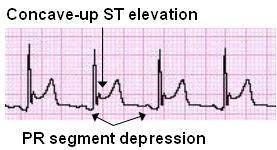 EKG
4 faz
1.FAZ (Birkaç gün – hafta): 
en tanısal
aVR, V1 hariç açıklığı yukarı bakan yaygın ST segment yükselmesi
PR segment depresyonu (%60, subepikardial atrial injury)
V1’de ST çökmesi olabilir
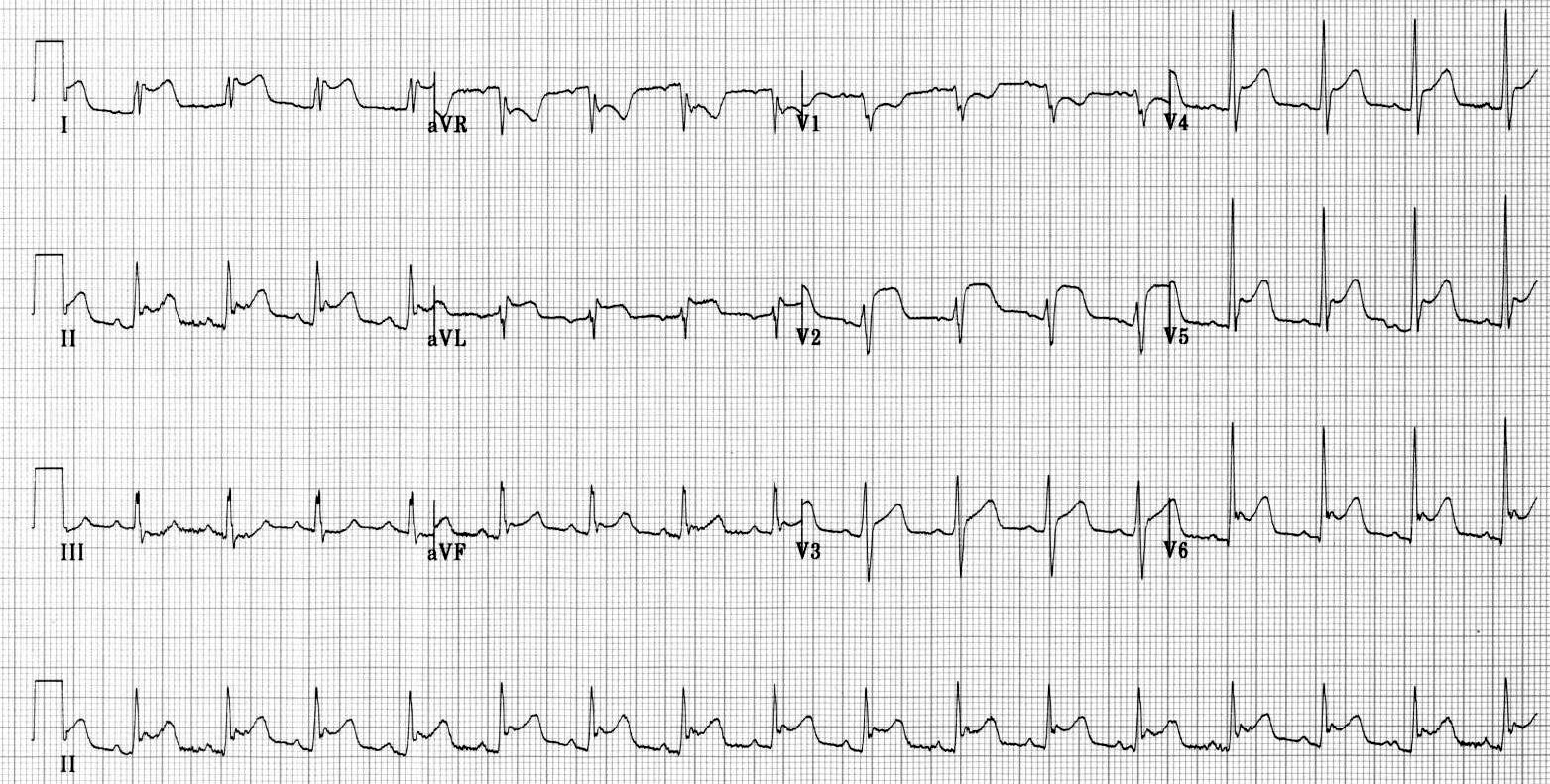 BELİRTİ-BULGULAR
EKG
2.FAZ
ST izoelektrik
T normal-düz

 3. FAZ
T negatifliği

 4. FAZ
Normalizasyon
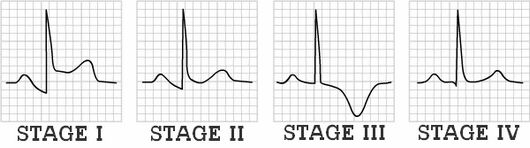 EKG ayırıcı tanı
Erken repolarizasyon
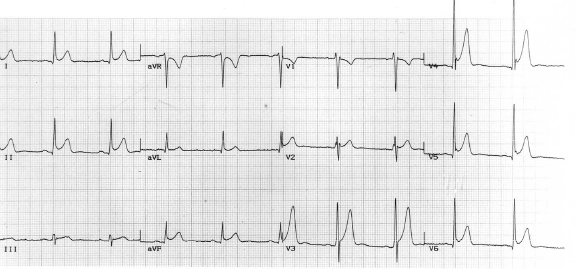 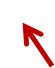 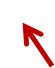 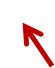 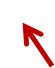 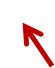 BELİRTİ-BULGULAR
LABORATUAR
ESR, CRP, BK yüksekliği
Miyoperikardit ise CKMB, Tn yüksekliği
Altta yatan duruma bağlı bulgular
Üremi, hipotiroidizm, ANA, ANCA, RF vb.
BELİRTİ-BULGULAR
EKOKARDİYOGRAFİ
Çoğunlukla N
Perikardiyal effüzyon olabilir/olmayabilir
Fazla sıvı idiopatikte sık değil
YAKLAŞIM
Tbc; endemik bölgede değilseniz ve tbc düşündüren başka bulgu yoksa ilk başvuruda etiyolojide tbc araştırmak şart değildir.

Kötü Prognoz göstergeleri
Major
Ateş
Subakut seyir (yavaş başlangıç)
Fazla sıvı/tamponad
1 hf tedaviye (NSAI/ASA) yanıtsızlık
Minör
Miyoperikardit
Travma
İmmünosupresyon
OAK kullanımı

Kötü prognoz göstergesi veya etiyolojik şüphe varsa yatış gerekebilir.
TEDAVİ
Etyolojiye yönelik tedavi
Yatak istirahati
ASA/NSAID (İbuprofen/İndometazin) + kolşisin
Diğer ilaçları alamıyor/otoimmün-steroid
PROGNOZ
Genellikle komplikasyonsuz iyileşir.

Komplikasyonlar tedavi almayanlarda daha sık

Dirençli/kronik perikardit: ilk ataktan sonra düzelmez ise

Rekürren perikardit: arada semptomsuz dönem (4-6 hf)  varsa (ilk atak sonrası %15-30)

Tamponad: İdiopatikte nadir

Konstriksiyon: idiopatik için nadir (%1), otoimmün için orta, tb için yüksek risk (%20-30)
PERİKARDİYAL EFFÜZYON
Perikardiyal sıvının artması
İntraperikardiyal basınç artar
Sıvı volümü
Birikim hızı
Perikardın fiziki özellikleri

Artmış üretim eksuda

Azalmış rezorbsiyon (sistemik venöz basınç artışına bağlı)transuda
Perikardiyal sıvı miktarı yavaş arttığı zaman, 2 lt’ye kadar sıvıyı çok fazla basıncını artırmadan alabilir.

Akut perikardit yapan her neden perikardiyal sıvı yapabilir.
SINIFLAMA
ETİYOLOJİ
İdyopatik

Malignite

İnfeksiyon (viralde nadir, TBC!!!!!)

Bağ dokusu hst

İatrojenik
KLİNİK
Klinik biriken sıvının miktarına ve birikme hızına bağlı
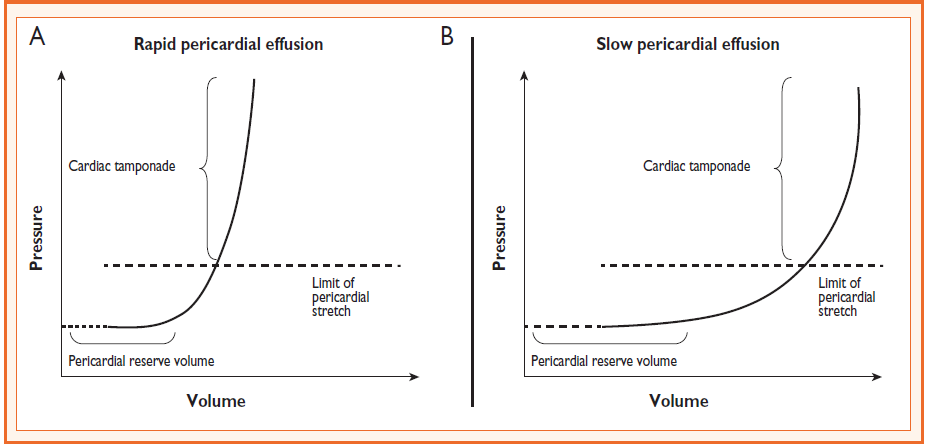 BELİRTİ-BULGULAR
Efor dispnesi, göğüs ağrısı

Lokal bası bulguları: trakea basısı--öksürük, özefagus basısı--yutma güçlüğü, N.recurrens basısı--ses kısıklığı, N.phrenicus basısı--hıçkırık

Halsizlik, çarpıntı

Hemodinamik bozukluk(tamponad) yoksa muayene  genellikle normal

Kalp sesleri hafifler veya derinden gelir
LABORATUVAR
EKG:Sıvı fazla ise düşük voltaj, elektriki alternans.
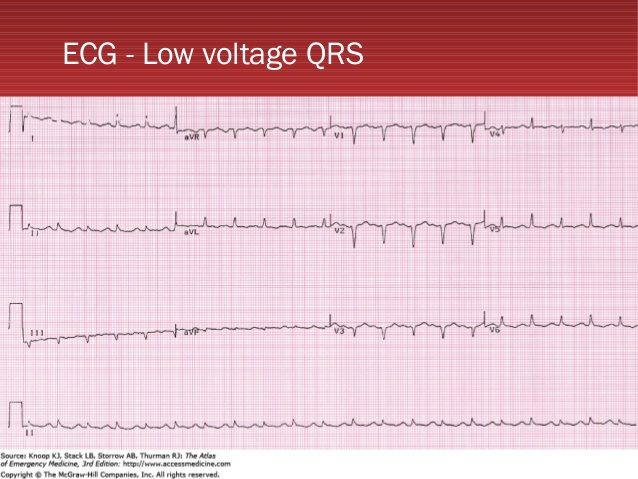 Tanı için en hassas metodEkokardiyografi
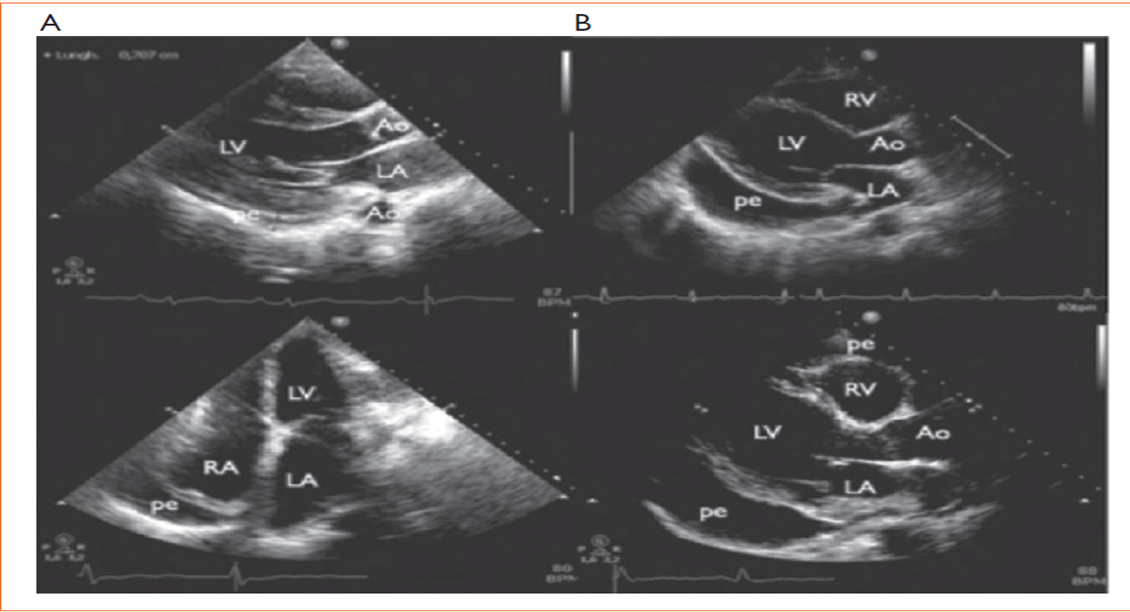 TEDAVİ
Etiyolojiye yönelik

Tamponada yol açan sıvının drene edilmesi gereklidir. 

Tanısal problemi olan (malignite,bakteriyel) ve kronik fazla miktarlardaki effüzyonlarda tanı-tedavi amaçlı drenajı düşünülebilir.
KARDİYAK TAMPONAD
Perikartta sıvı birikimine bağlı olarak intraperikardial basınç artışı ile ventriküllerin diyastolik doluşunun kısıtlanması, atım volümü ve kalp debisinin düşmesi ile karakterize klinik tablodur.
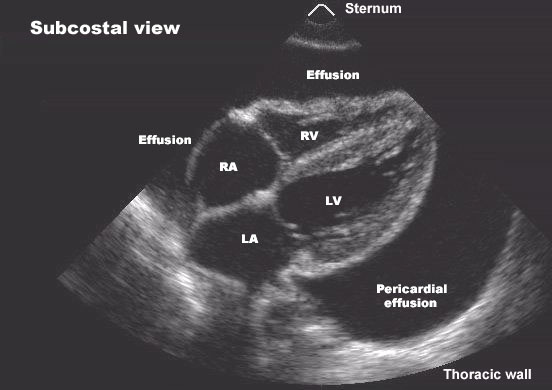 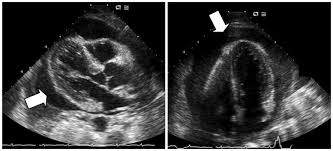 Nedenleri
-Perikardiyal sıvı nedenleri ile aynı nedenler sorumludur.
SIK
• Perikardit
• Tbc
• İyatrojenik
• Travma
• Malignite
NADİR
• Bağ dokusu hst.
• Radyasyon
• Post MI
• Üremi
• Diseksiyon
• Pnömoperikardium
PATOFİZYOLOJİ
Normalde atrium basınçları ve ventriküllerin diyastolik basınçları eşittir .
İPP biraz düşüktür. 

Perikardiyal sıvı İPP  RA-RV diyastolik basıncını geçer ventrikül doluşu bozulur. 

İPP LV diyastolik basıncına yaklaşması ile atım hacmi düşer, kompanse etmek için takikardi başlar.

Kompansasyon mekanizmalarını aşan İPP  debi, KB, vital organ perfüzyonu bozulmaya başlar.
Hemodinamik yanıtı belirleyen faktörler:
Toplanan sıvı miktarı

Sıvının toplanma hızı ve sıvının karakteri

Perikard ve miyokardın kompliansı

Kompansasyon mekanizmaları

Total kan volümü
Tamponad Kliniği
Düşük debi semptomları (huzursuzluk, ajitasyon, stupor, idrar miktarında azalma, dispne, göğüste rahatsızlık hissi)
Fizik Muayene
Takipne , soğuk terleme
Akciğerler temiz
Takikardi: ÇOK ÖNEMLİ, mutlak mevcut
PULSUS PARADOXUS
Hipotansiyon, düşük nabız basıncı
BVD +/+, x inişi belirgin, y inişi silik veya yok
Ewart bulgusu: Akc bazalinin kompresyonu sonucu sol skapula altına matite
Frotman duyulabilir.
BECK Triadı vardır.
BECK Triadı
Sistemik venöz basınçta artma (BVD)
Hipotansiyon
Kalp seslerinin derinden gelmesi
PULSUS PARADOKSUS
İnspirasyonda sistolik kan basıncında >10mmHg düşüş

Nabız bulgusu olabilmesi için >20mmHg düşüş gereklidir 

Tamponad varlığında RV-LV total volüm sabit

İnsp. RV vol artar ve septumu sola doğru iter.

LV kavite daralır, diyastolik doluşu azalır. 

İnsprium sırasında pulmoner göllenme artar.

İnspiryumda intratorasik basıncın düşmesi aort basıncını 
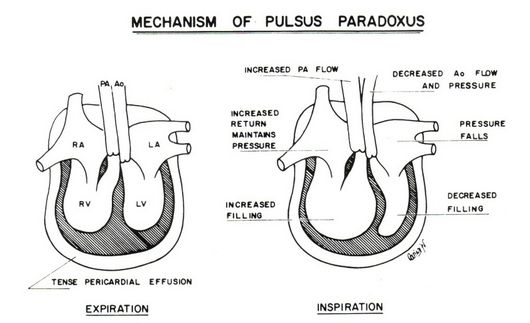 Ayırıcı tanı(BVD + Hipotansiyon +Şok yapan nedenler)
Yaygın-ciddi MI
A.Pulmoner emboli + Sağ kalp yetmezliği
Akut RV-Mİ
Pulmoner HT
EKG
Azalmış voltaj
Elektriksel alternans
TELE:

Sürahi-çadır kalp görünümü 
        (KTO artmış)

Kalp kenarlarındaki kontürler düzleşir

Akciğerler temizdir.
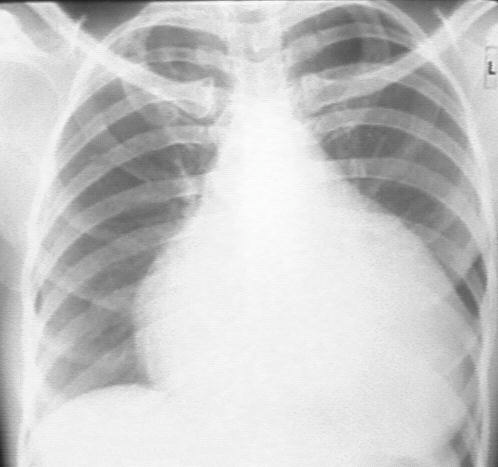 EKOKARDİYOGRAFİ
Tanı için çok değerli
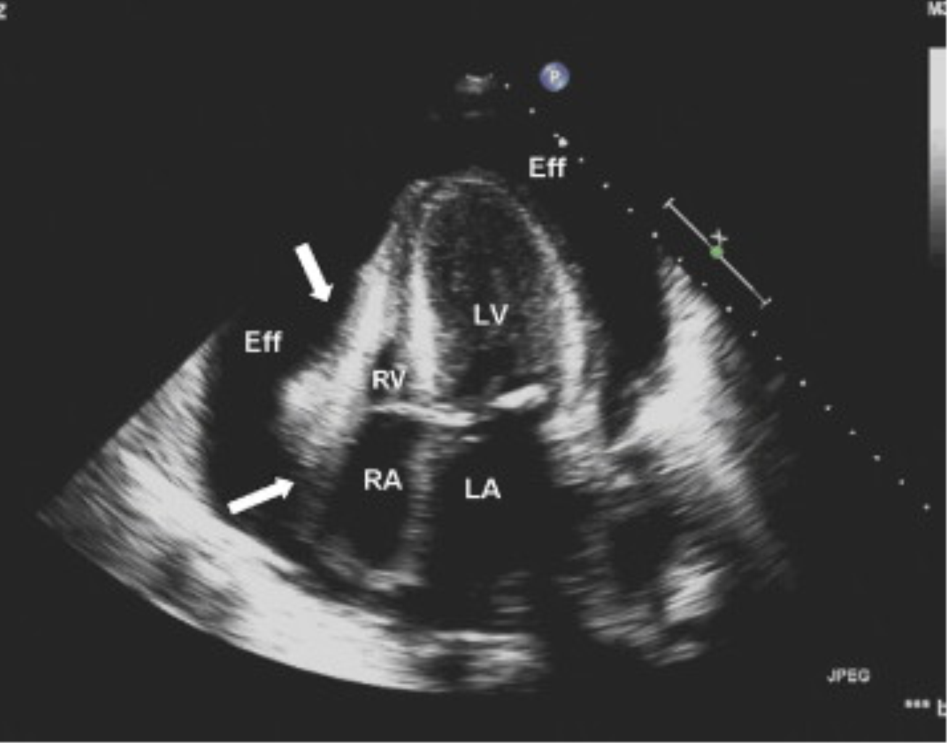 TEDAVİ
Medikal acildir.

IV hidrasyon ve IV inotropik tedavi: zaman kazanmak için

PERİKARDİYOSENTEZ  (perkütan veya cerrahi yolla)
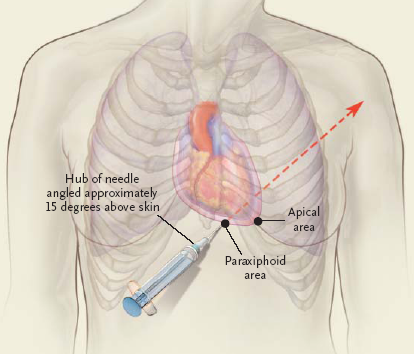 KONSTRİKTİF PERİKARDİT
Visseral ve/veya parietal perikardın fibrokalsifik kalınlaşma ve yapışıklığı nedeniyle kalbin diyastolik doluşunun engellenmesi ile karakterize klinik tablodur .

Biventriküler diastolik disfonksiyona neden olur.

Klinik tablo: sağ kalp yetmezliği bulguları ve düşük debi ile karakterizedir.
RASTLANMA SIKLIĞINA GÖRE KONSTRİKTİF PERİKARDİT NEDENLERİ
İdiyopatik perikardit                    %  40
Kalp cerrahisi sonrası                 %  30
Tüberküloz                                  %  10
Radyasyona sekonder                %   5                       
Kollajen doku hst.                       %   5
Diğer                                           %   5
(Malignite,üremi,pürülan)
Patofizyoloji
Tüm boşlukların diyastolde doluşları sınırlanmıştır. 

Erken diyastolde ventrikül normal genişler ve de atrium basıncı yüksektir. 

Bu nedenle erken diyastolde hızlı doluş olur  ve diyastol ortasında perikardın doluşu kısıtlamasıyla aniden duraklar (perikardial knock). (“Dip ve plato”)
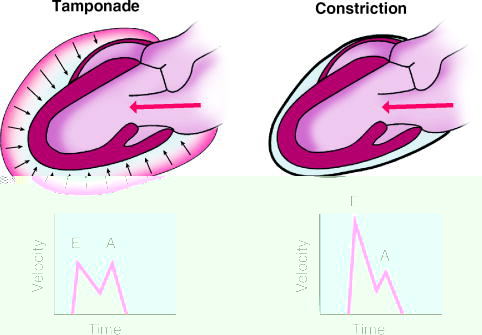 Tamponatta artmış intraperikardiyal basınç nedeniyle diyastolik doluş hem erken, hem geç diyastolde engellenmektedir.

Konstriksiyonda ise erken diyastolik doluş sırasında engel yoktur, hızla dolar ancak birden sonlanır.
KLİNİK-Semptomlar
Periferik ödem
Abdominal şişkinlik (asit)
Hepatik/bağırsak ödemine
   bağlı GIS semptomları
 İleri dönemde sarılık, kardiyak siroz
Efor dispnesi
Halsizlik, yorgunluk
Kilo kaybı
Sistemik Venöz basınç artışı
Düşük debi
LV sistolik fonksiyonu normal olmasına rağmen, azalmış preload’a bağlı olarak kalb debisi azalmıştır.

Sonuçta su-tuz retansiyonu ile sistemik venöz basınç daha da artar. 
Nadiren ilk bulgu rekürren plevral efüzyon olabilir. 
Hem sol hemde sağ kalp yetmezliği bulguları çıkar.
Fizik Muayene:
Klinik tabloya sağ kalp yetmezliği bulguları hakimdir. 
         -Hepatomegali
		 -Asit (asit periferik ödemden daha belirgindir)
		 -Periferik ödem
		 -Boyun vena dolgunluğu (X ve Y inişleri belirgin “W,M” patern)

 KUSSMAUL İŞARETİ pozitiftir. 
(İnspirasyonda boyun ven dolgunluğu azalma olmaması veya artış olmasıdır. İnspirium sırasında torasik bölgeye venöz dönüş artar ancak konstrikte RA tarafından RA doluşu engellenir)

Hastaların 1/3’de pulsus paradoxus görülebilir.
İnspiryumda intratorasik basınçdaki düşüşün sağ kalp boşluklarına iletilememesi nedeniyle Kussmaul işareti pozitif olur.
Nabız basıncı daralmış, kalp sesleri derinden gelir.

Oskültasyonda perikardın direnci ile doluşun aniden duraklamasına karşılık gelen diyastol ortasında PERICARDIAL KNOCK (PERİKARDİAL VURU) bu hastalarda tanıya götüren önemli bir FM bulgusudur, en iyi sol sternal kenar ve/veya kardiyak apeksde duyulur. 

Hastaların pek çoğunda TY üfürümü işitilir.

Akciğerler temizdir (Ral, ronküs yoktur)
LABORATUAR
EKG: nonspesifik

TELE: perikardiyal kalsifikasyon 
olabilir, üst mediasten genişleyebilir

Tanıda en yardımcı EKO, CT, Hemodinami

TEDAVİ:Cerrahi perikardiyektomi